Детско-юношеский проектВерные Друзья
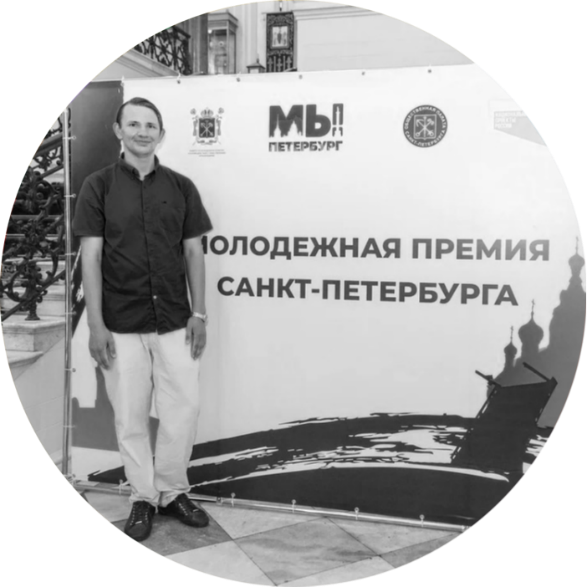 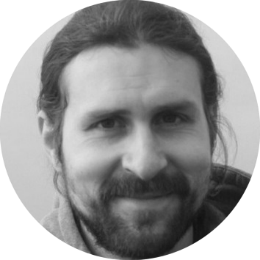 Руководитель: Некрасов Павел Борисович
Информация о руководителе:
студент 3 курса бакалавриата  по направлению “социальная работа: социальная защита и социальное обслуживание семей и детей” РГПУ  им Герцена
Обладатель премии «За реализацию лучшего молодежного проекта СПб в 2020году»
Победитель 3 и 4 сезона конкурса «Профстажировки 2.0» за решение кейсов связанных с профориентацией и развитием личности детей-сирот
Куратор: Сафронычев Иван Сергеевич
Информация о кураторе:
Практикующий детский психолог, магистрант 1 курса РХГА по направлению «Психология: психологическое консультирование»
Образование: РГПУ им Герцена, специалитет, 2007 год
     «преподаватель биологии»
Команда Проекта
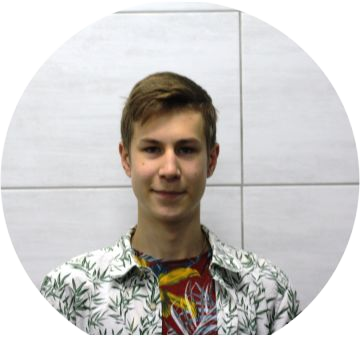 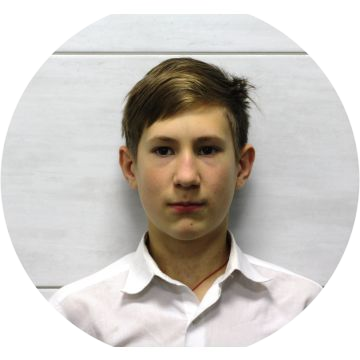 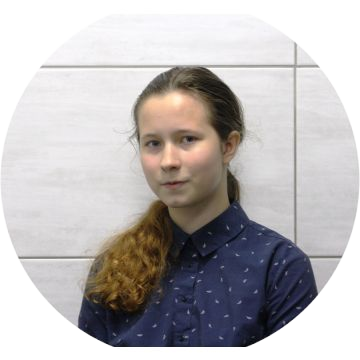 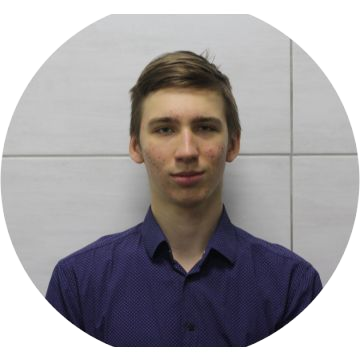 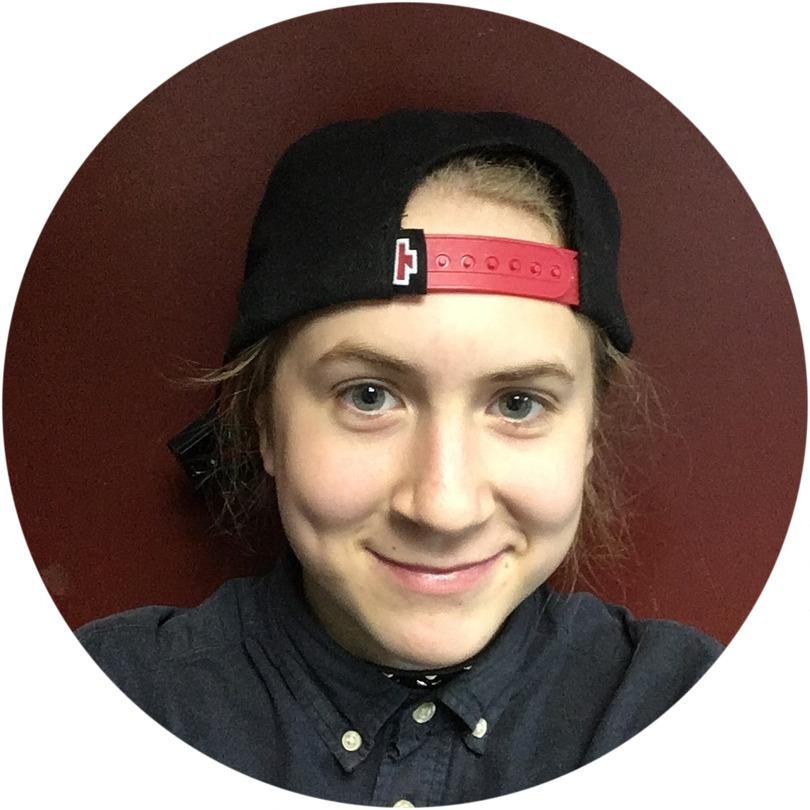 Сафронычева Анна  Ивановна
ученица 8 класса школы
№ 60
Идейный вдохновитель

Мечтает стать психологом 

Хобби: читать книги и ухаживать за животными
Сафронычев  Стефан Иванович
ученик 10 класса  школы №60  видемонтажер, фотограф
Автор Instagram проекта «Anisoid»
 хобби: фотография
Сафронычев  Иван Иванович
ученик 7 класса школы
№60
вудущий рубркии  “ПитБлок”

Обладает компетенцией приготовления различных блюд, включая кулинарные изделия 

Хобби: готовить и гулять  с собакой
Смирнов Иван  Алексеевич
ученик 10 класса  школы №60  видеоператор

С камерой на «ты», опыт участия в школьных проектах по видеосъемке 

Хобби: видеосъемка
Тяглова Анна  Олеговна
ученица 8 класса  школы №60  сценарист, делопроизводитель
Опыт фандрайзиноговой деятельности в НКО, любит психологию

Хобби: читать книги
Актуальность
«у выпускников детских домов целый комплекс проблем, одной из которых является умение успешно включиться в социум и самостоятельно строить свой вариант жизни человека, достойного общества»
Шогенова Ф.З 
Проблема социальной адаптации выпускников детских домов [электронный ресурс].- https://cyberleninka.ru/article/n/problema-sotsialnoy-adaptatsii-vypusknikov-detskih-domov/viewer (дата обращения 11.03.2022)
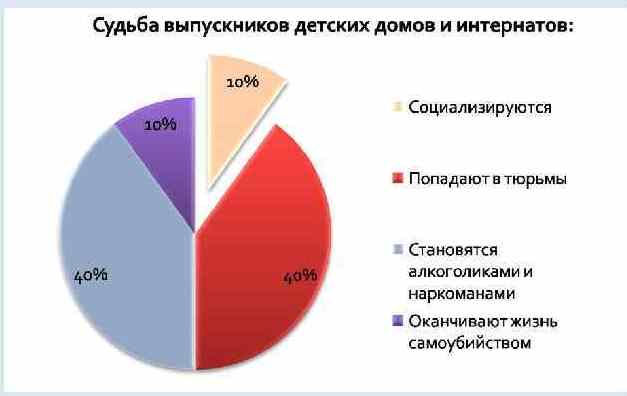 *Толстовуцкая Л.В Помощь волонтерских групп в социальной адаптации детей-сирот. Ростов –на-Дону. Из-во: Феникс 2019 с.-20
Цель проекта: просвещение, социализация и адаптация к самостоятельной жизни  выпускников детских домов.
Задачи проекта:
выявление проблем выпускников детских домов
поиск методических материалов
создание	сценария
создание обучающих курсов для выпускников детских домов
обучающие курсы для выпускников детских домов
в течение 6 месяцев два раза в  месяц реализация видеороликов  на плафторме YouTube
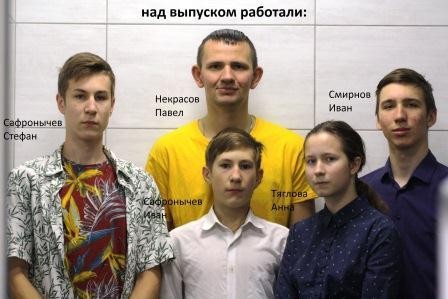 Формат реализации проекта: онлайн + очный
Актуальные темы для обучающих курсов  по социализации
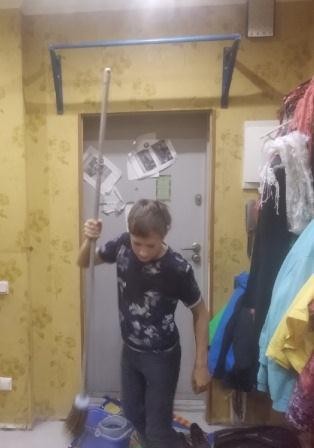 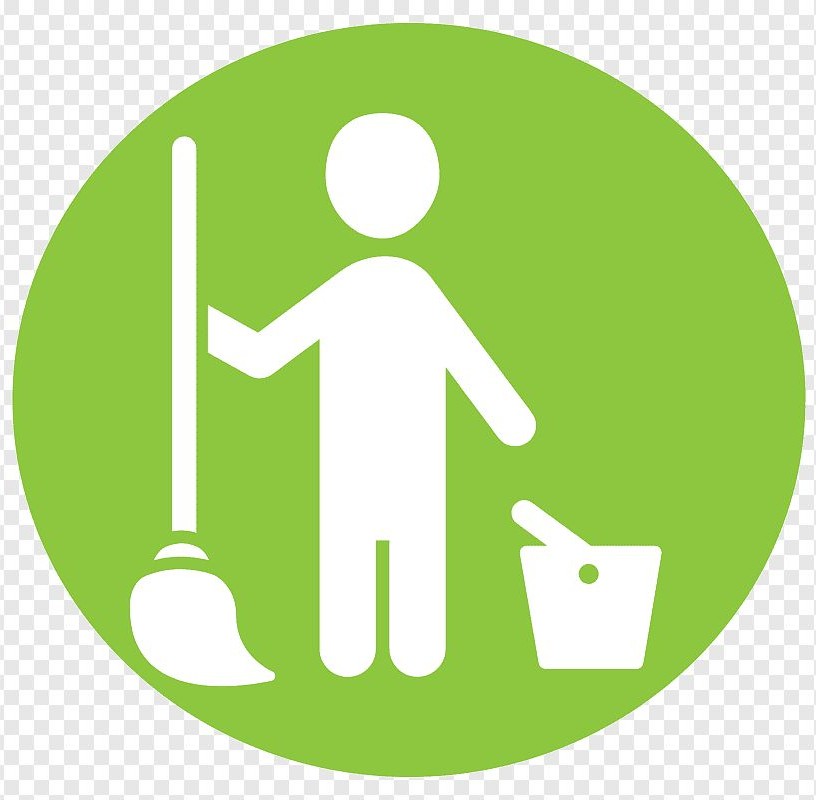 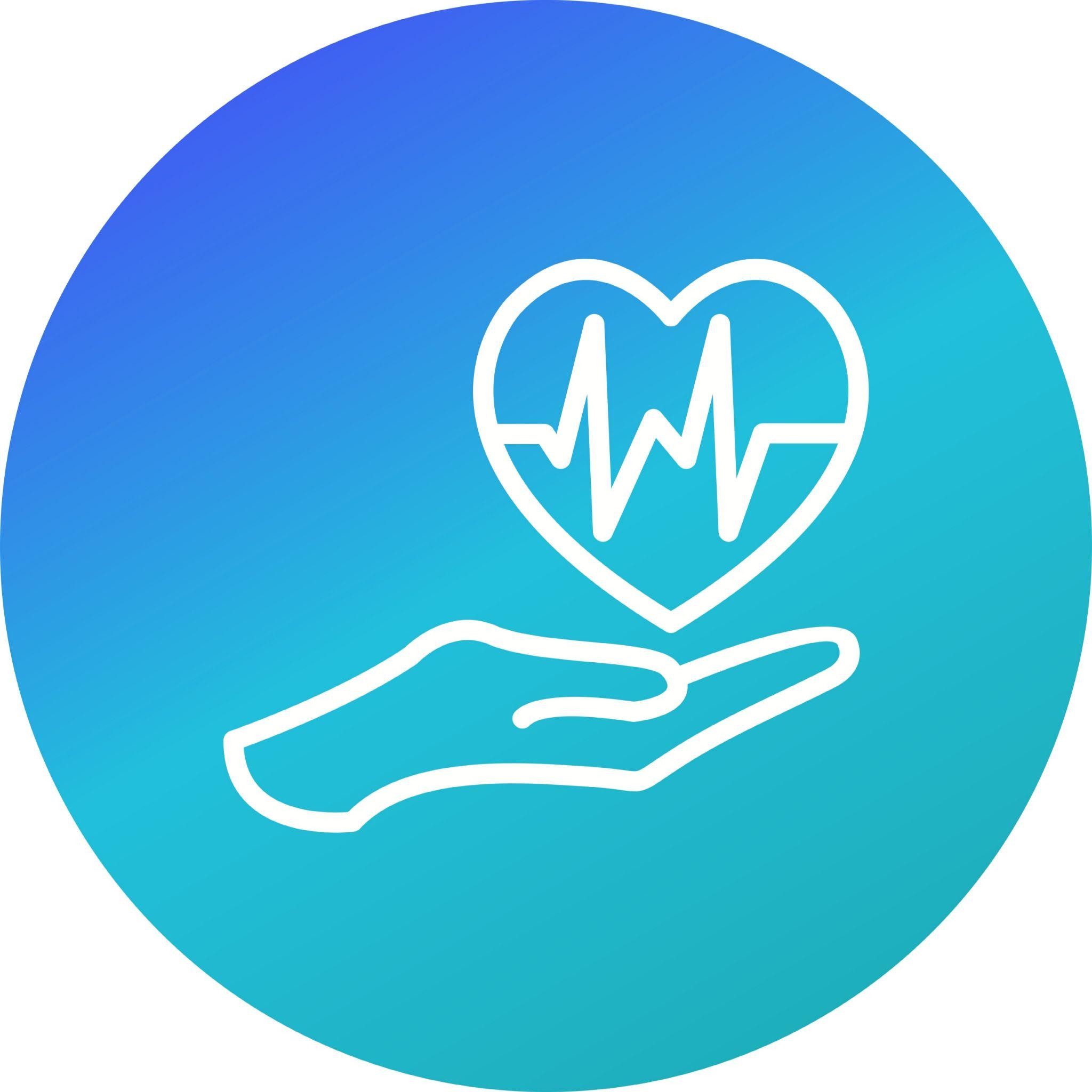 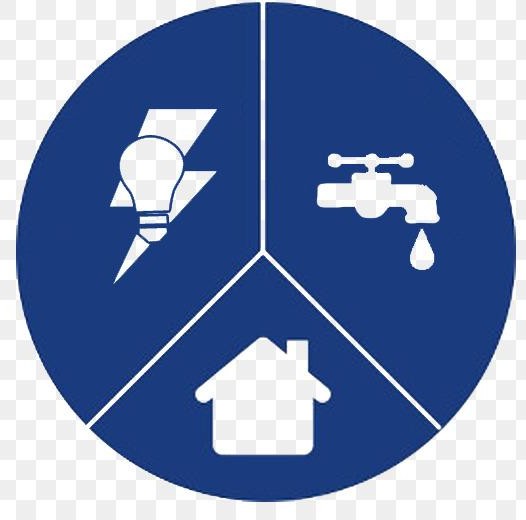 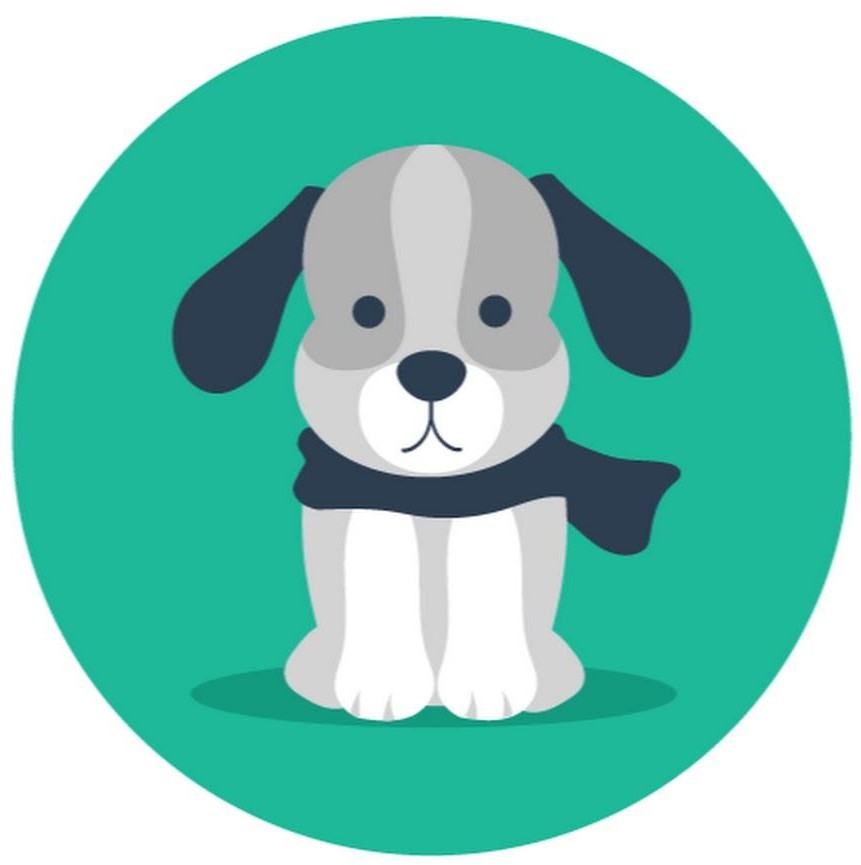 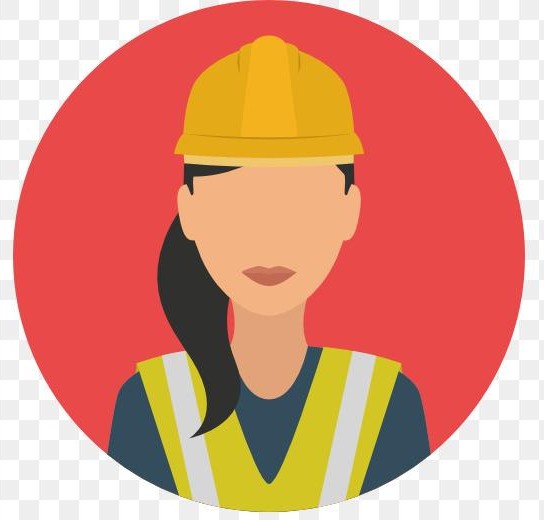 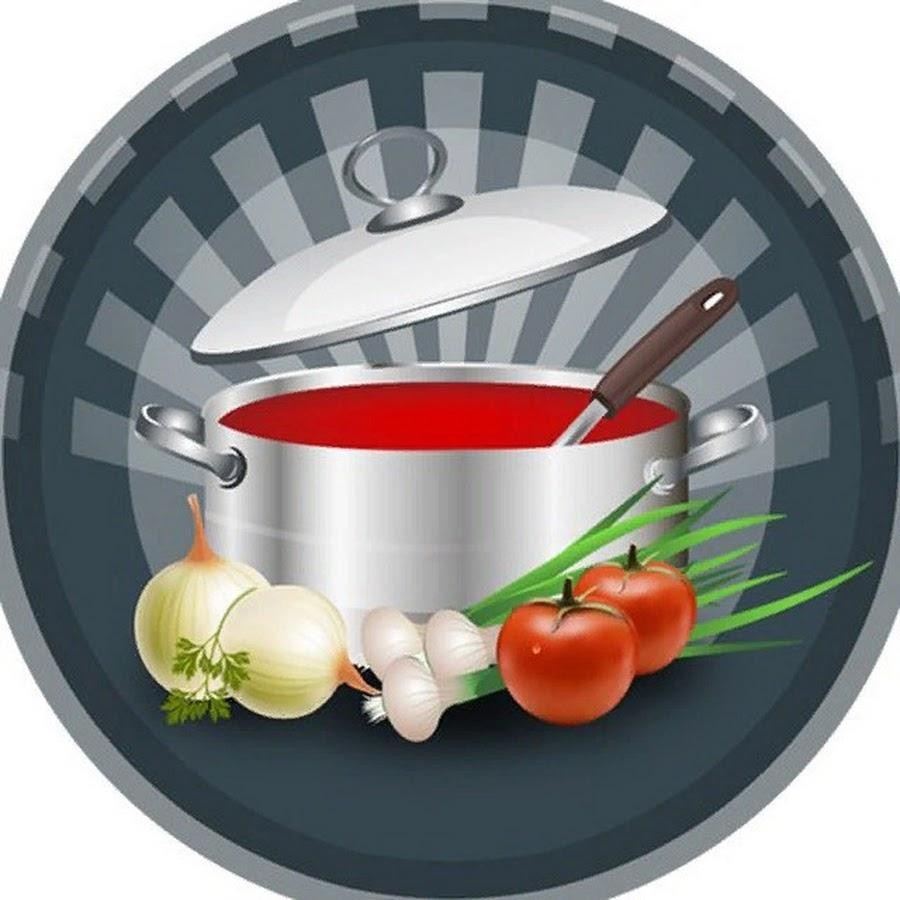 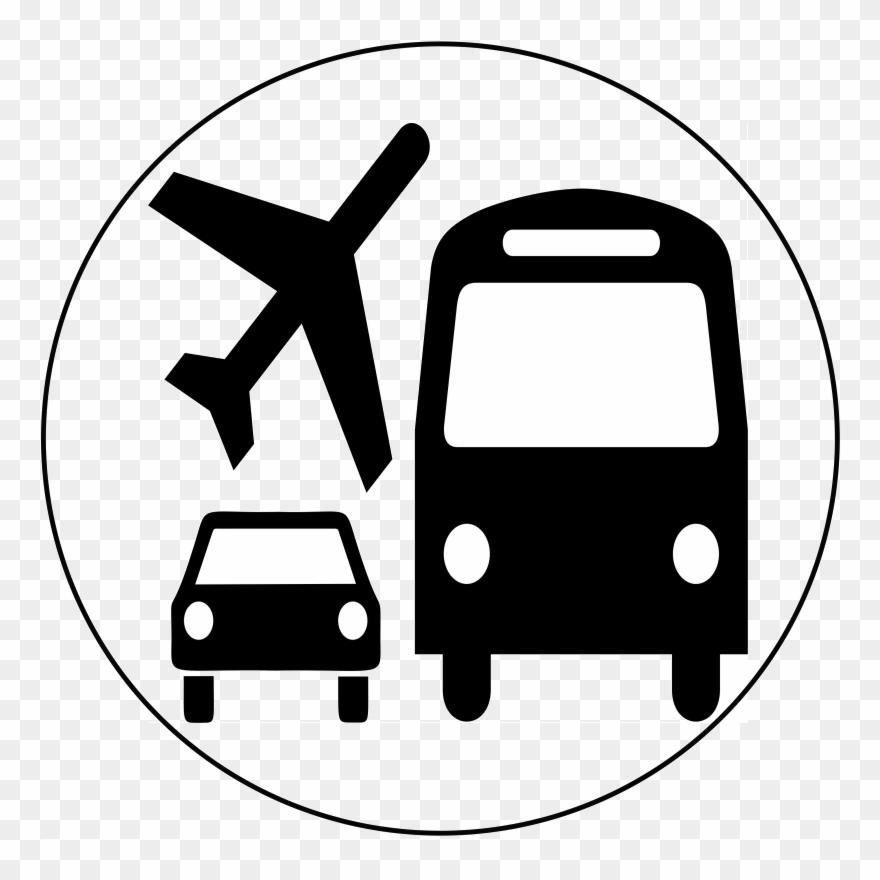 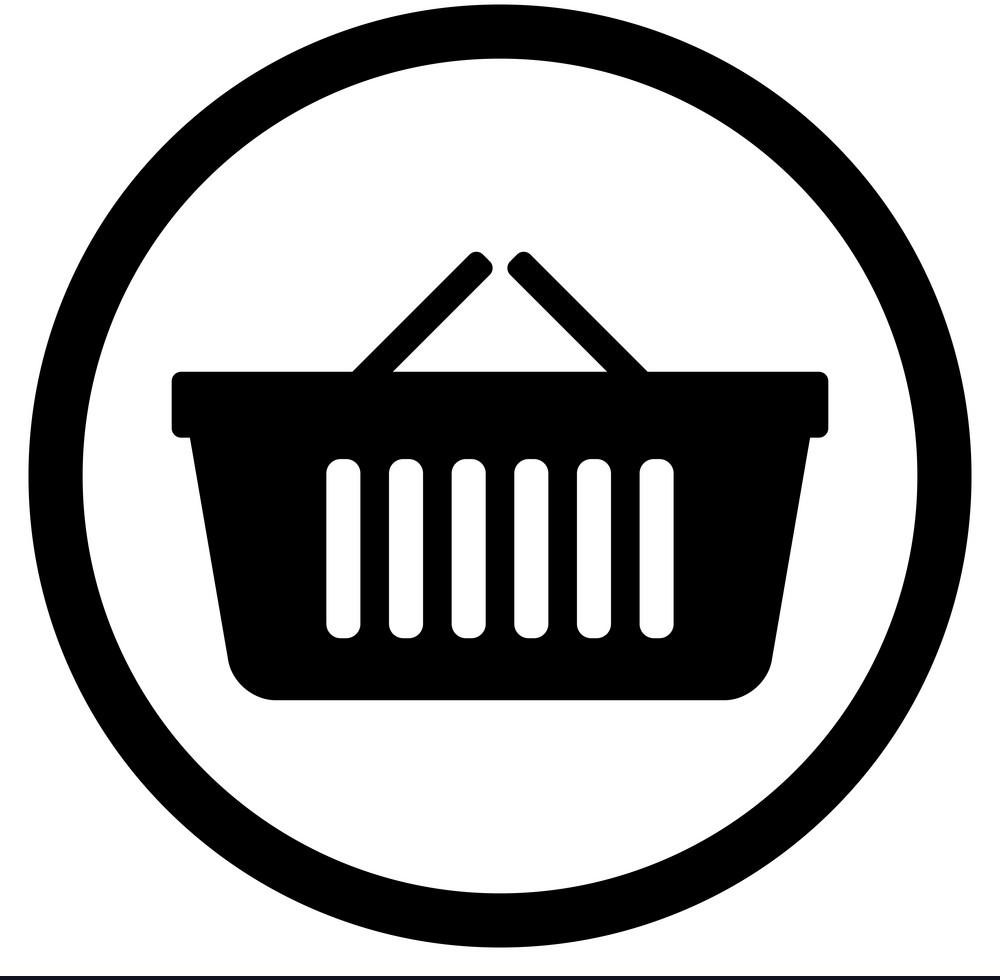 Необходимые ресурсы для  реализации проекта
-видеокамера
-штатив
-стедикам
-микрофон-петличка
-кольцевая лампа
-фон
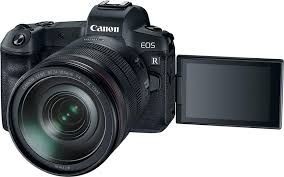 Кого мы хотим видеть в партнерах проекта?
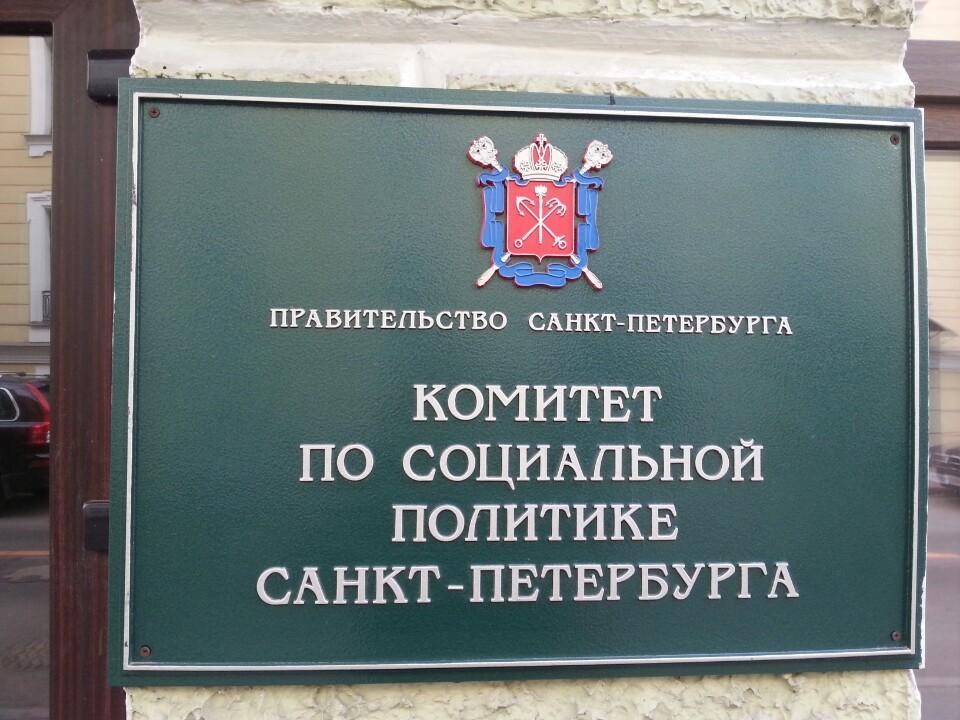 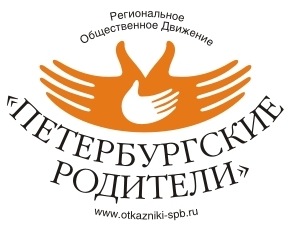 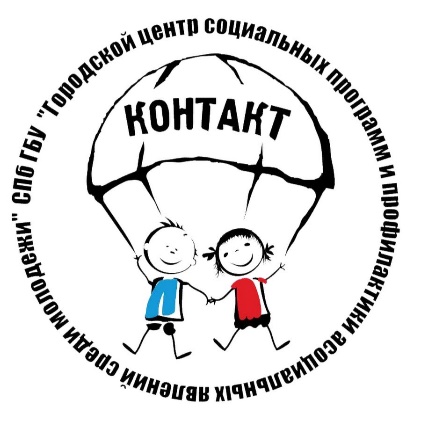 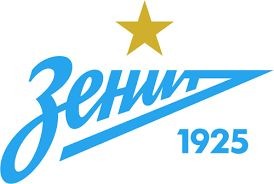 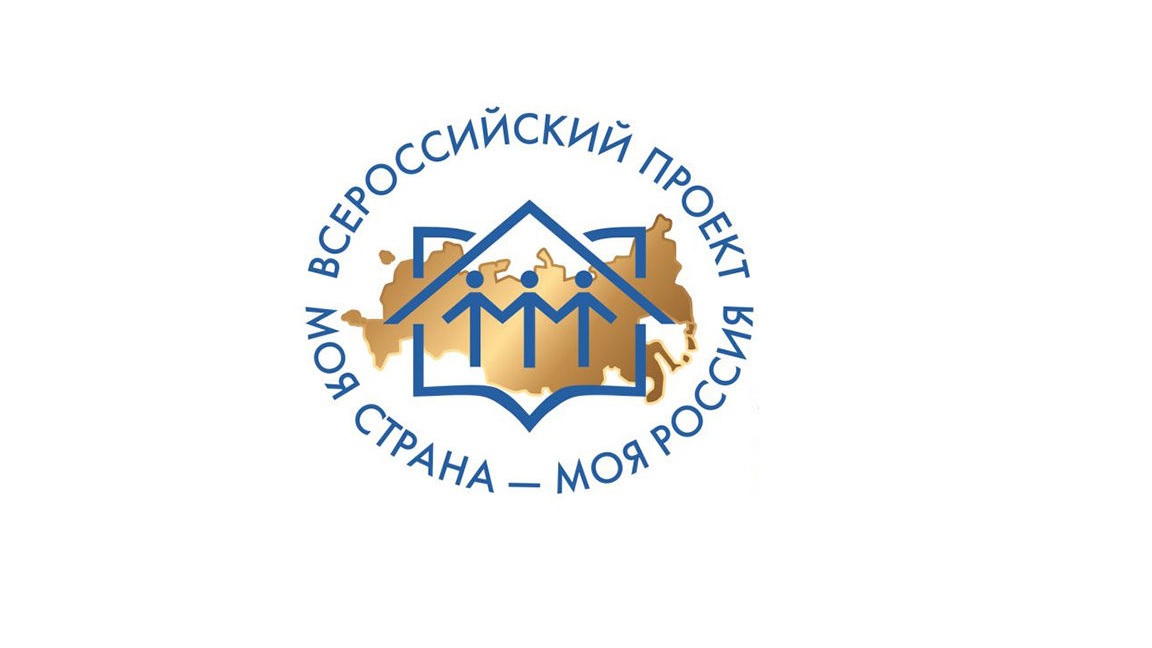 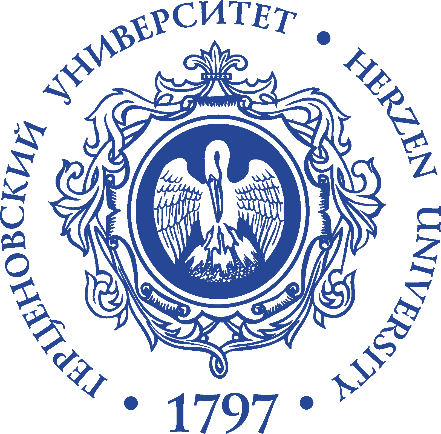 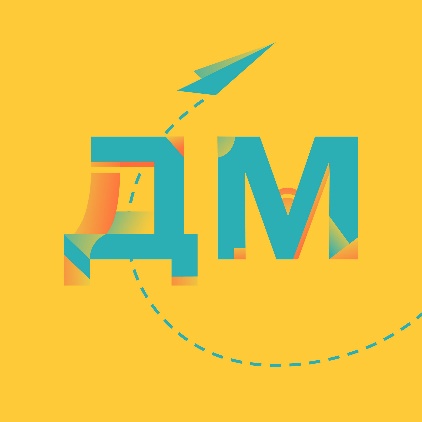 Спасибо  за внимание!